ПОРЯДОК НАПОЛНЕНИЯ АИС УУП УЧЕБНО-МЕТОДИЧЕСКИМИ КОМПЛЕКСАМИ ДИСЦИПЛИН И ПРАКТИК
Для проведения рабочих совещаний 
с ответственными за подготовку к аккредитации по кафедрам
НОРМАТИВНАЯ  БАЗА
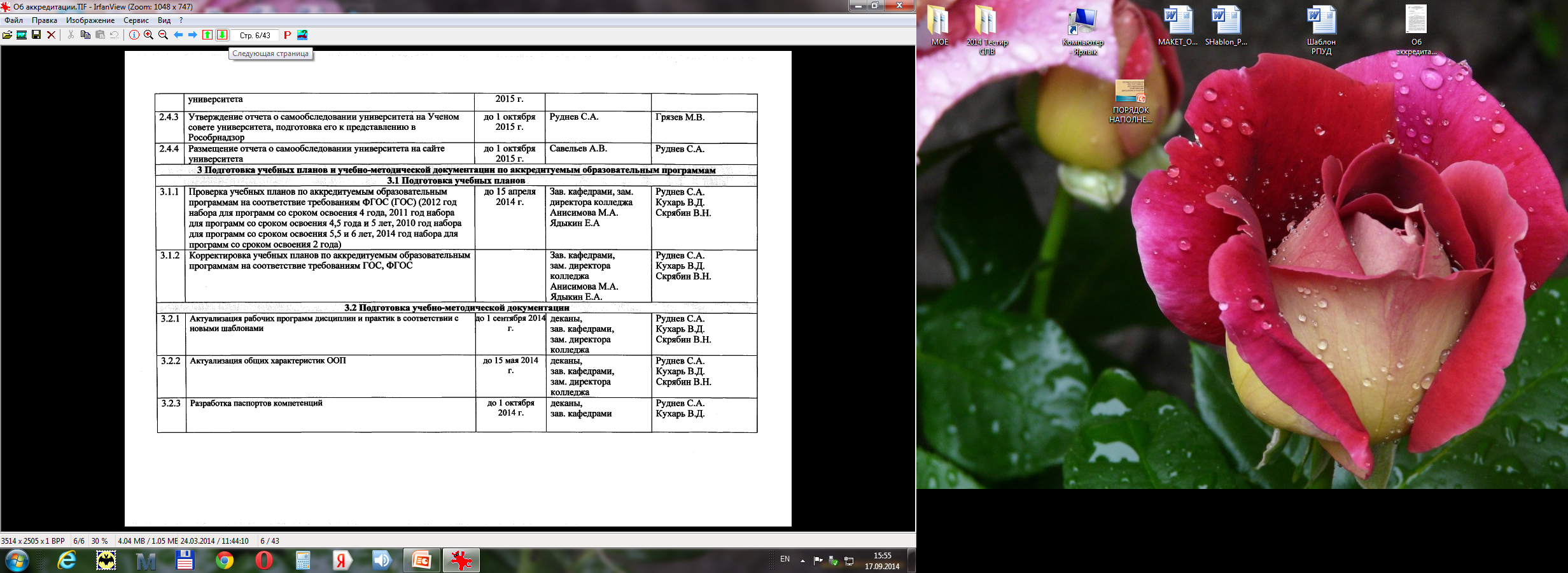 17.09.2014
2
НОРМАТИВНАЯ  БАЗА
17.09.2014
3
ТРЕБОВАНИЯ ФГОС
VII. ТРЕБОВАНИЯ К УСЛОВИЯМ РЕАЛИЗАЦИИ ОСНОВНЫХ ОБРАЗОВАТЕЛЬНЫХ ПРОГРАММ ПОДГОТОВКИ СПЕЦИАЛИСТА (БАКАЛАВРА, МАГИСТРА)
Высшие учебные заведения обязаны ежегодно обновлять основные образовательные программы подготовки специалиста (бакалавра, магистра) с учетом развития науки, техники, культуры, экономики, технологий и социальной сферы.
ООП подготовки специалиста  (бакалавра, магистра) должна обеспечиваться учебно-методической документацией и материалами по всем учебным курсам, дисциплинам (модулям) основной образовательной программы, которая должна быть  представлена  в  сети Интернет или локальной сети образовательного учреждения с выполнением установленных требований по защите информации…
17.09.2014
4
ЛИЧНЫЙ КАБИНЕТ ПРЕПОДАВАТЕЛЯ
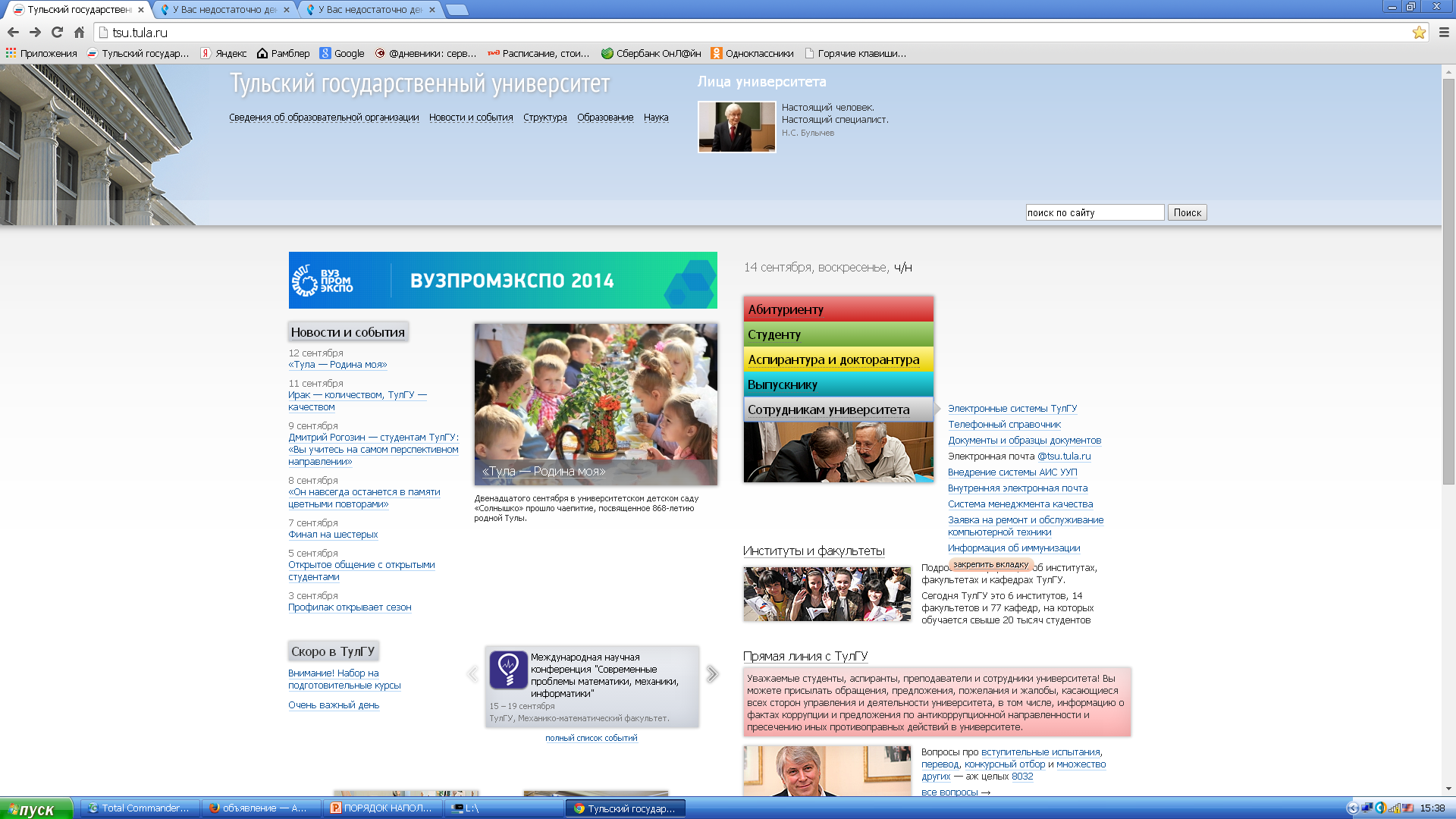 17.09.2014
5
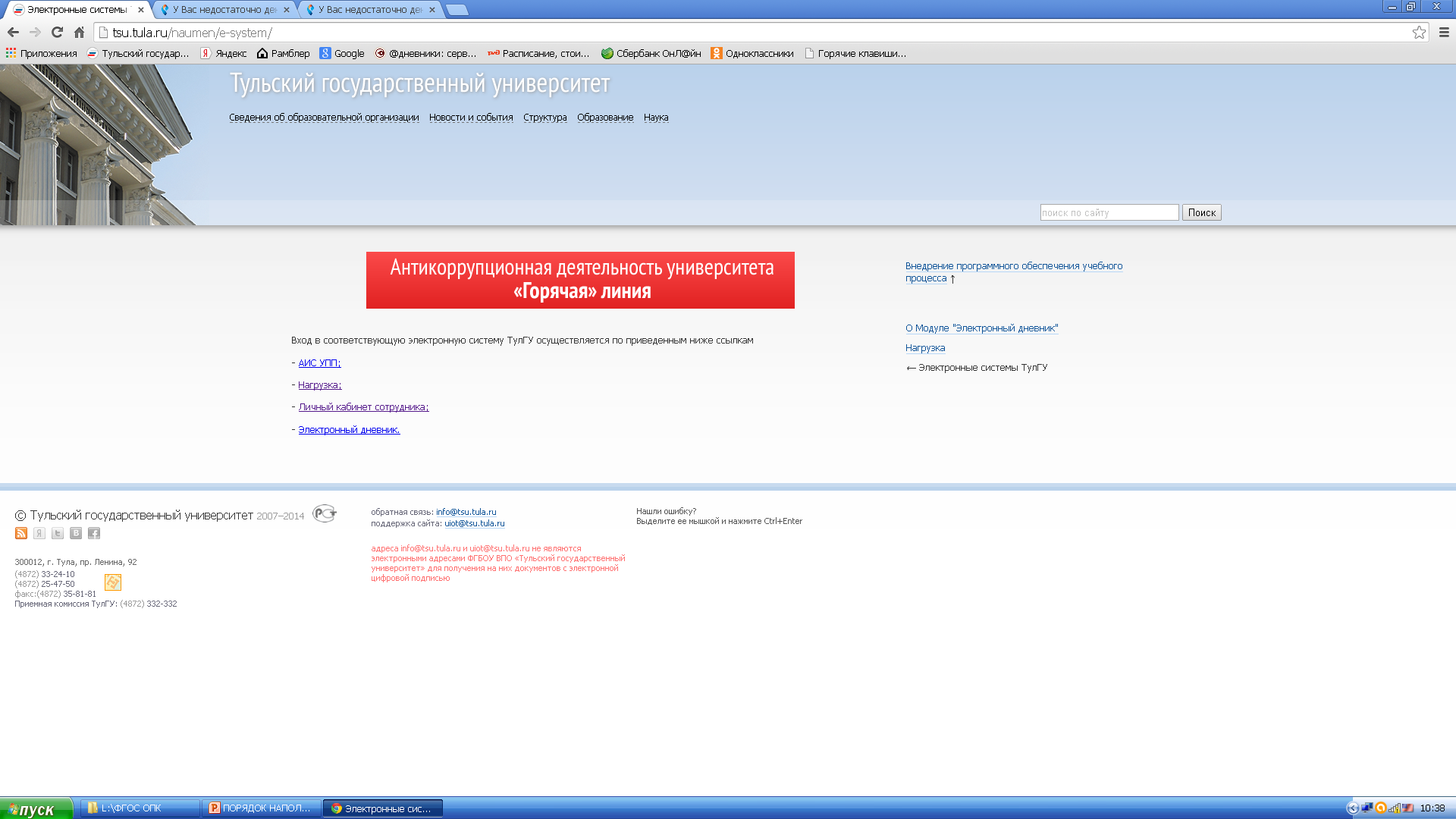 17.09.2014
6
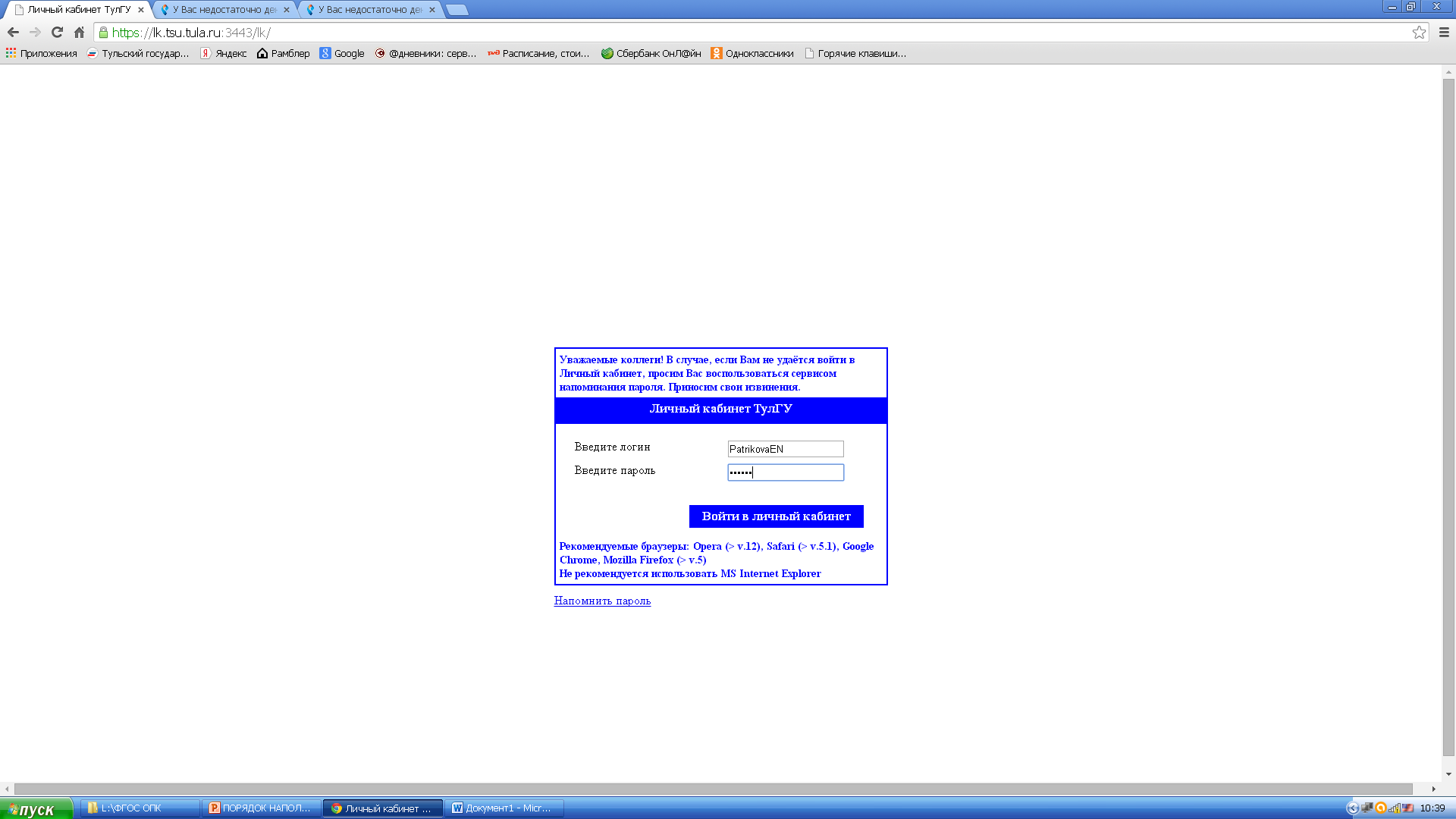 17.09.2014
7
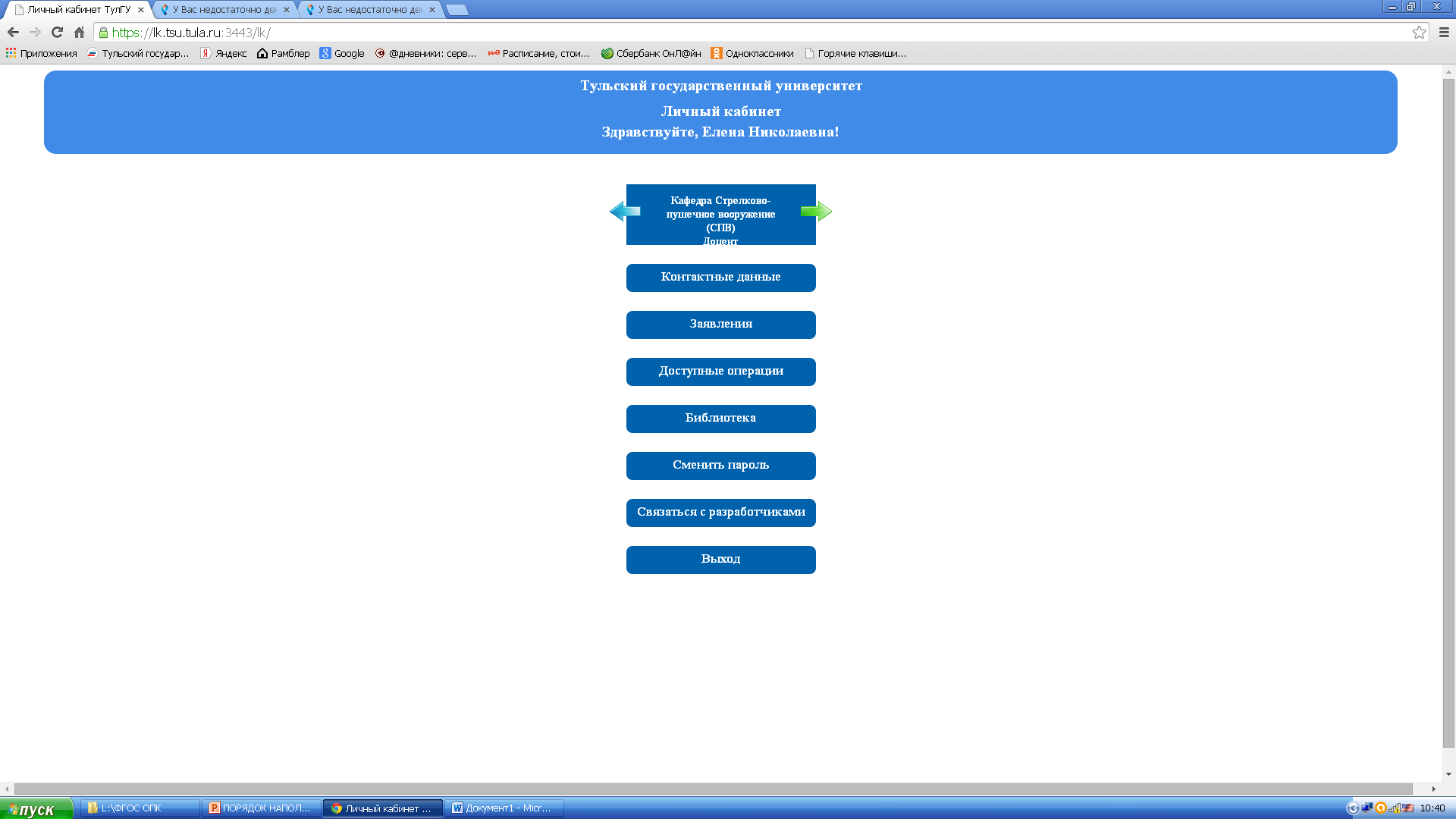 17.09.2014
8
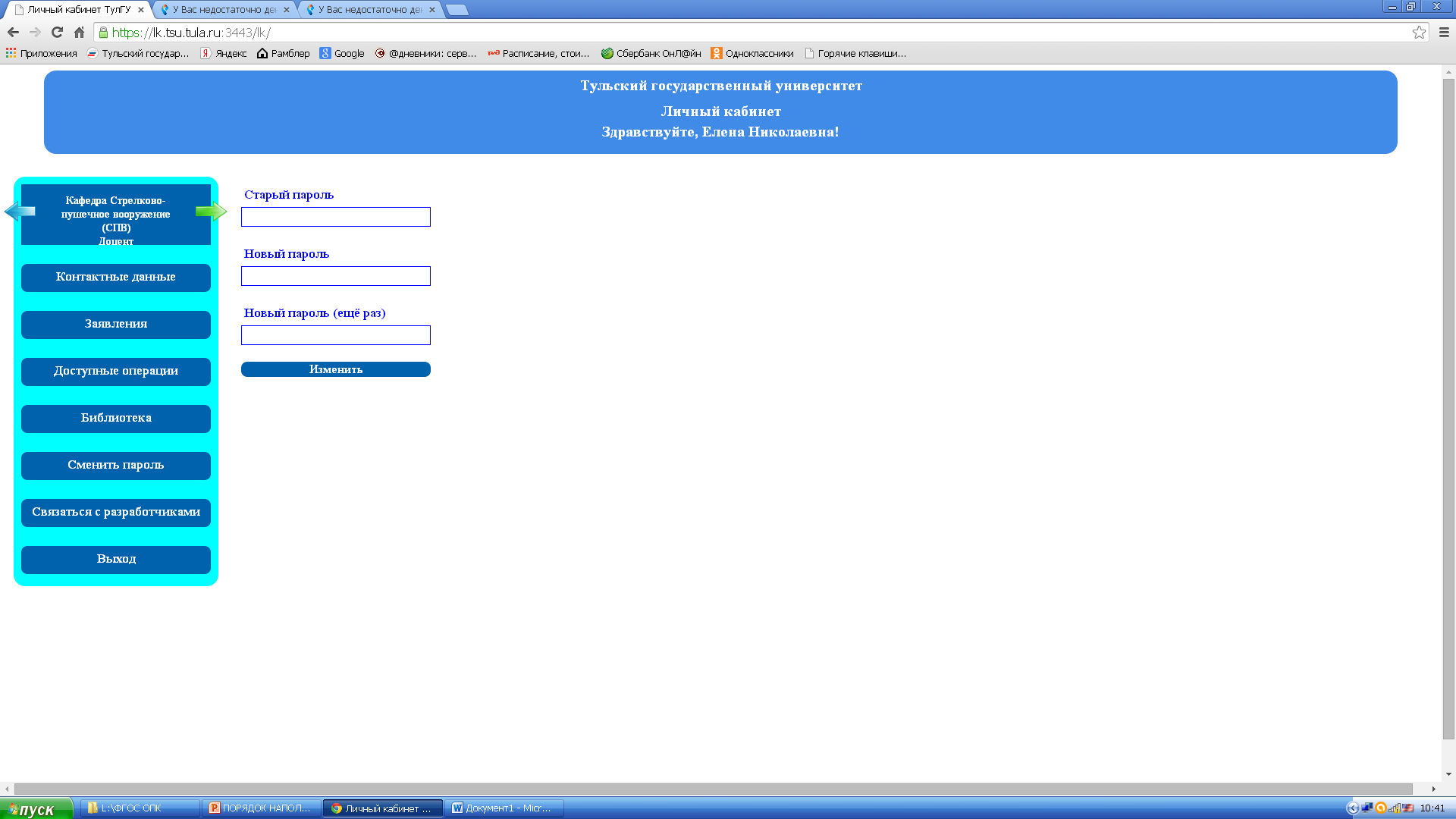 17.09.2014
9
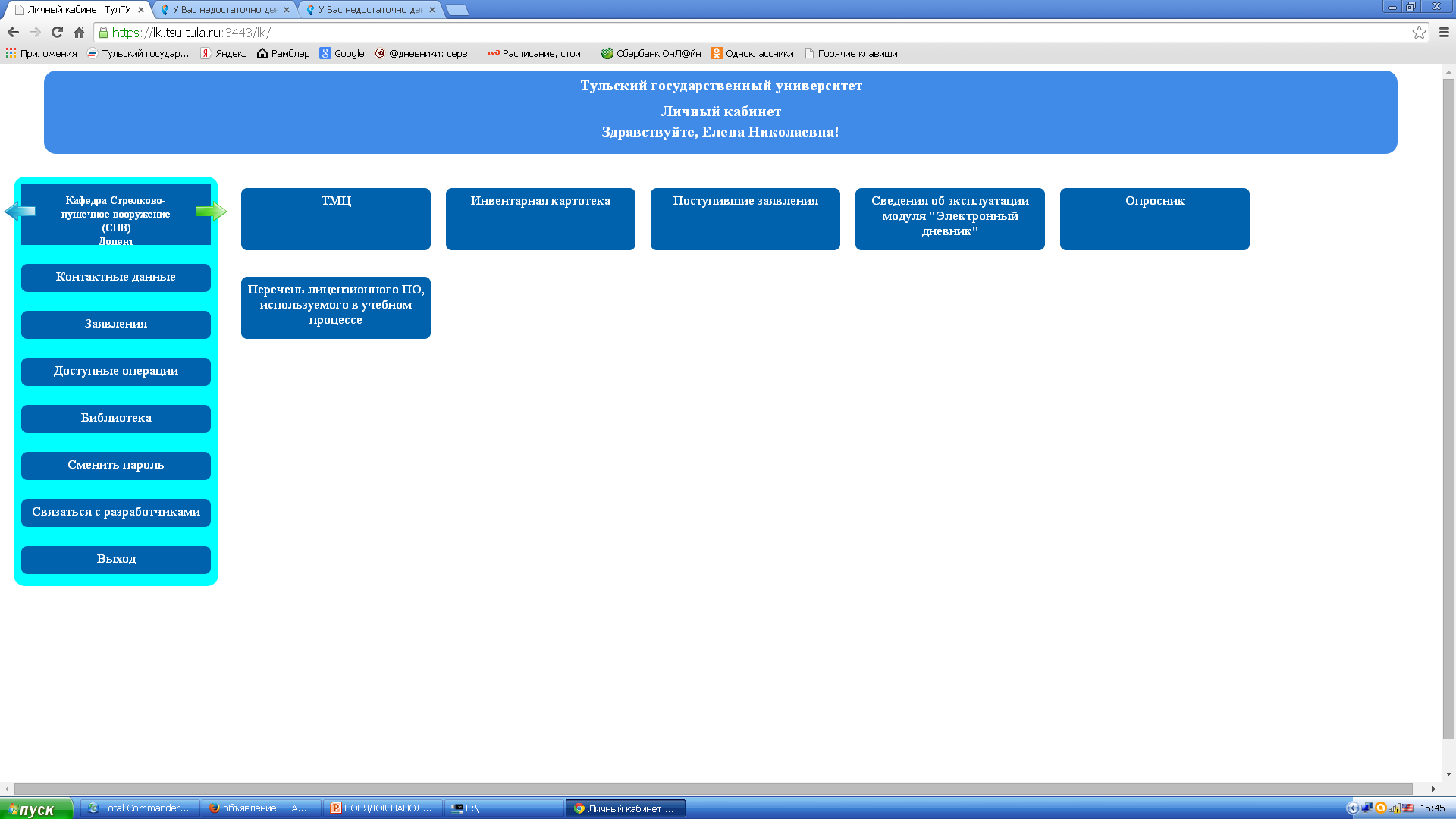 17.09.2014
10
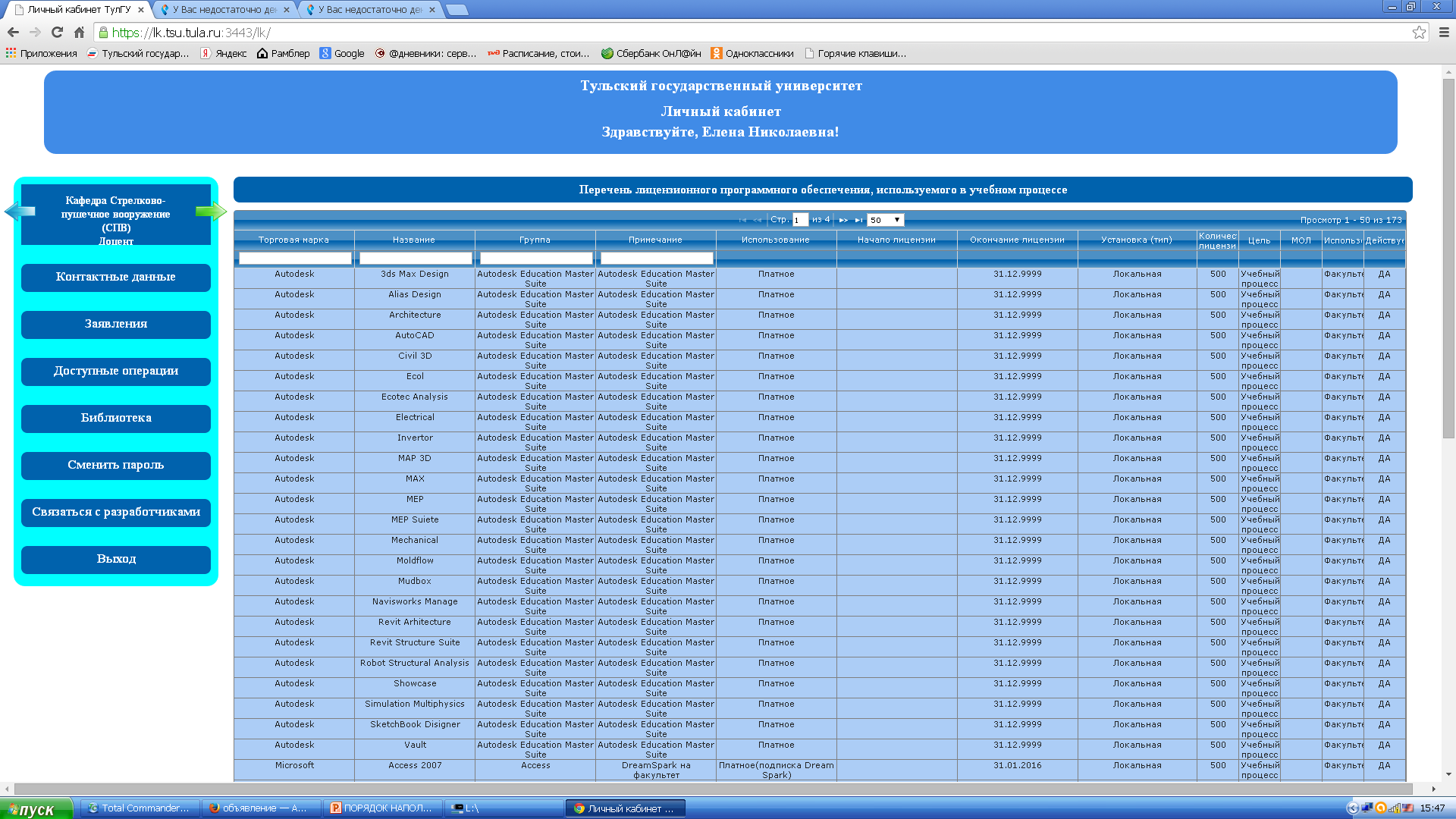 17.09.2014
11
ПОИСК НОВЫХ ШАБЛОНОВ РАБОЧИХ ПРОГРАММ ДИСЦИПЛИН И ПРАКТИК
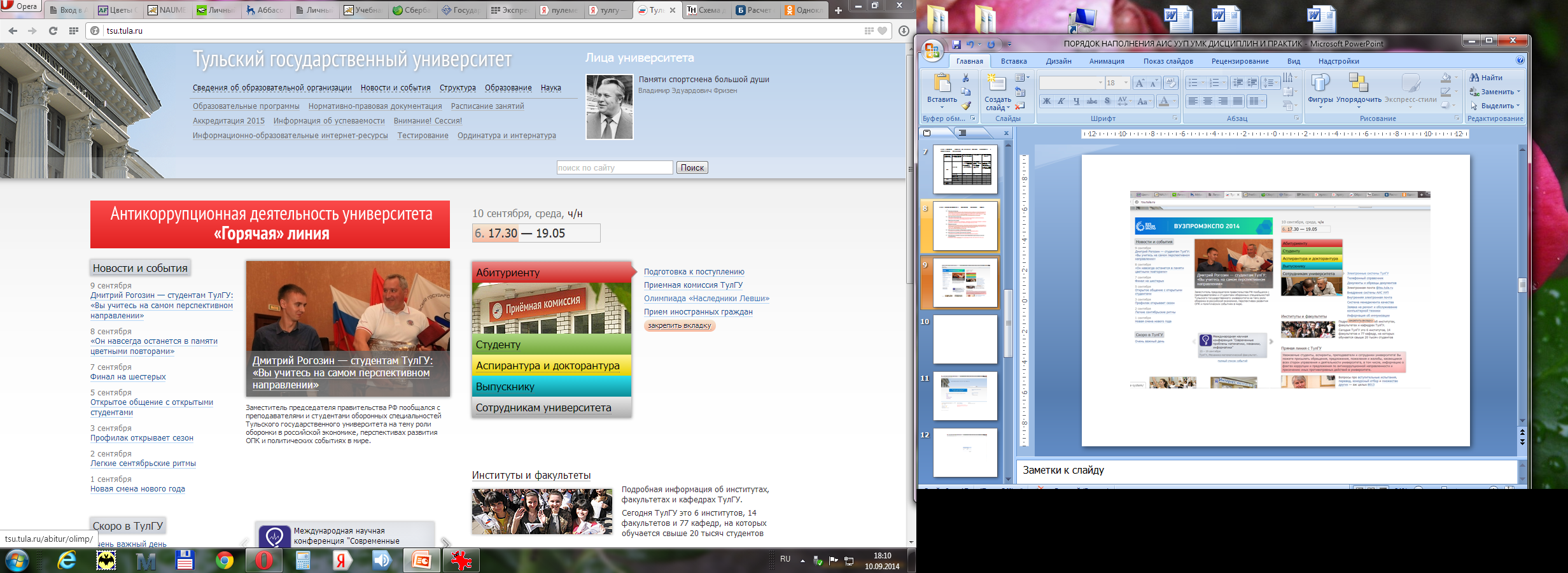 12
17.09.2014
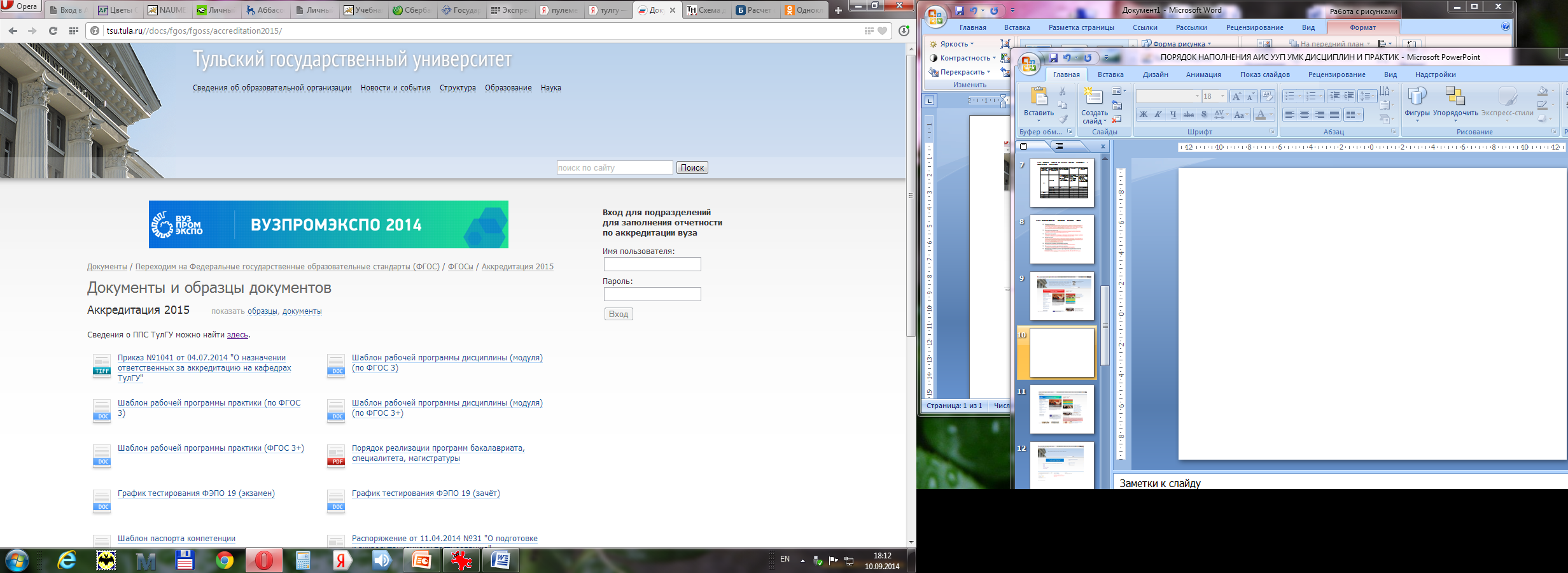 17.09.2014
13
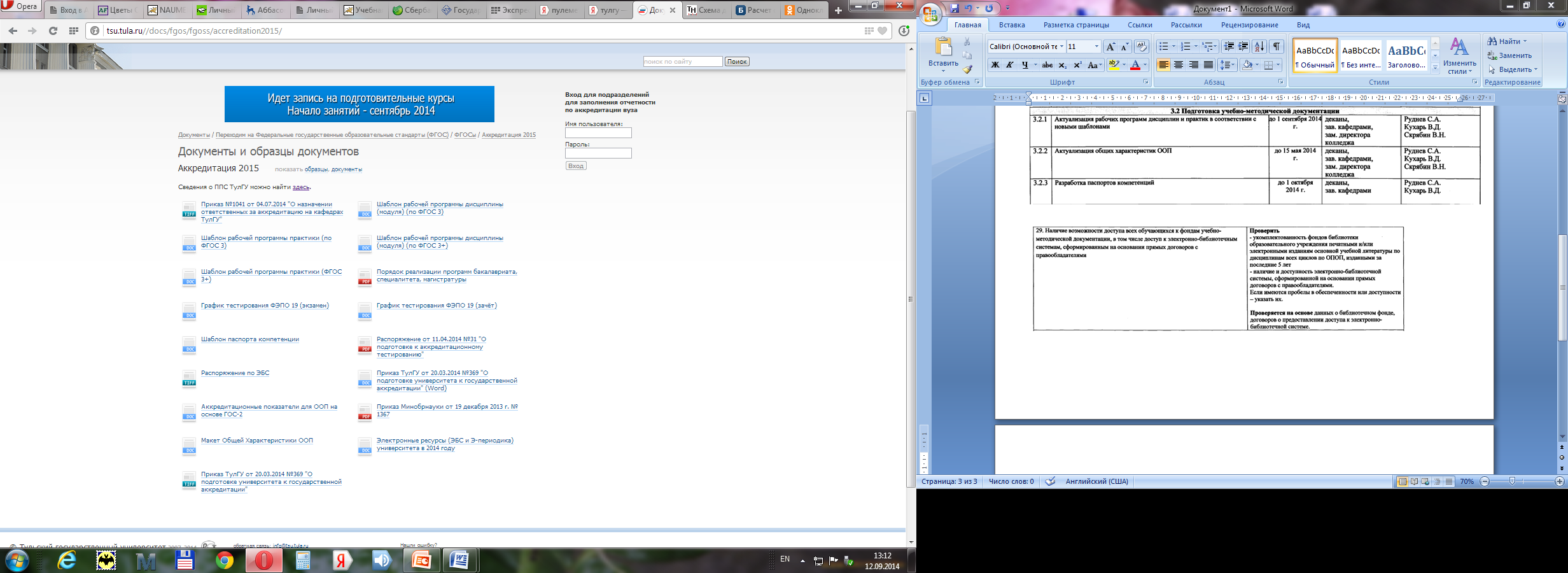 17.09.2014
14
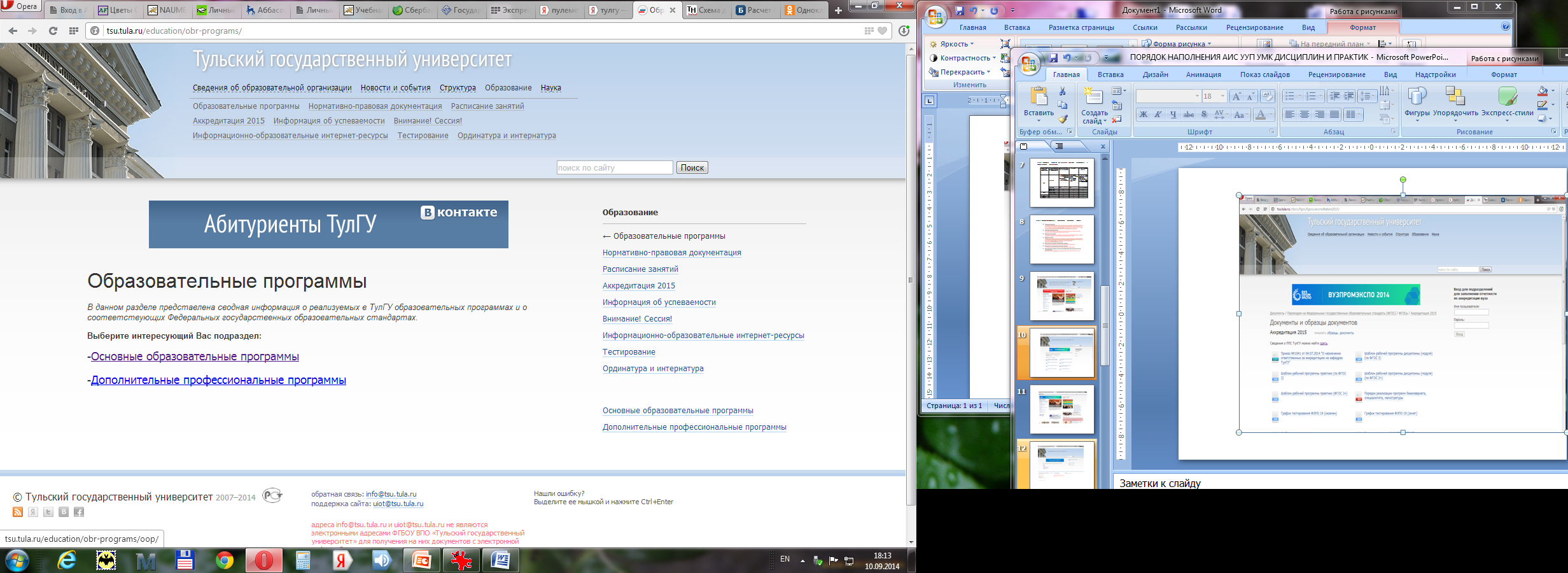 17.09.2014
15
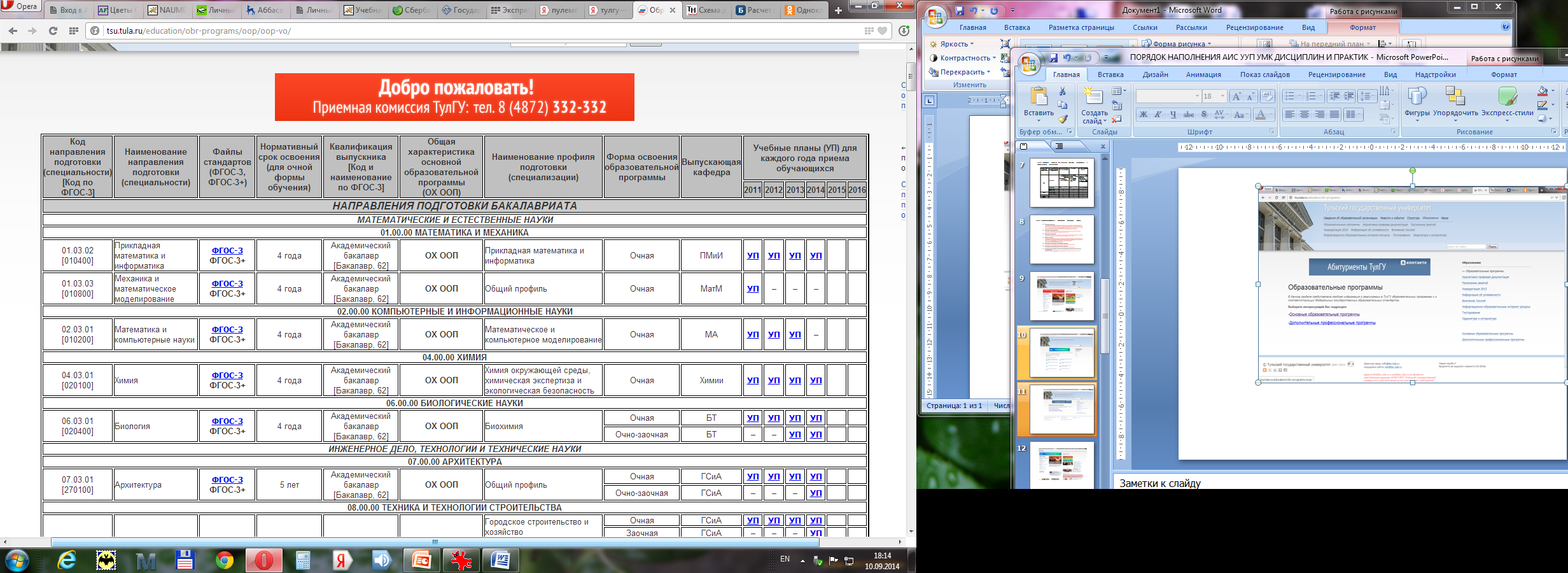 17.09.2014
16
КАРТА ФОРМИРОВАНИЯ КОМПЕТЕНЦИЙ (ЭЛЕМЕНТ ОХ ООП (шаблон на сайте))
17.09.2014
17
АКТУАЛИЗАЦИЯ РАБОЧИХ ПРОГРАММ  УЧЕБНЫХ ДИСЦИПЛИН И ПРАКТИК  (РПУД)В СООТВЕТСТВИИ С НОВЫМИ ШАБЛОНАМИ
1. Изменить РПУД  одним из способов:
1.1. Изменения вносятся в РПУД, зарегистрированные в УМУ
1.2. Заполняется  новый шаблон РПУД  с использованием  зарегистрированных рабочих программ дисциплин и практик
Алгоритм внесения изменений в РПУД
17.09.2014
18
Внести изменения  в раздел 3 
Требования к результатам освоения учебной дисциплины (модуля)
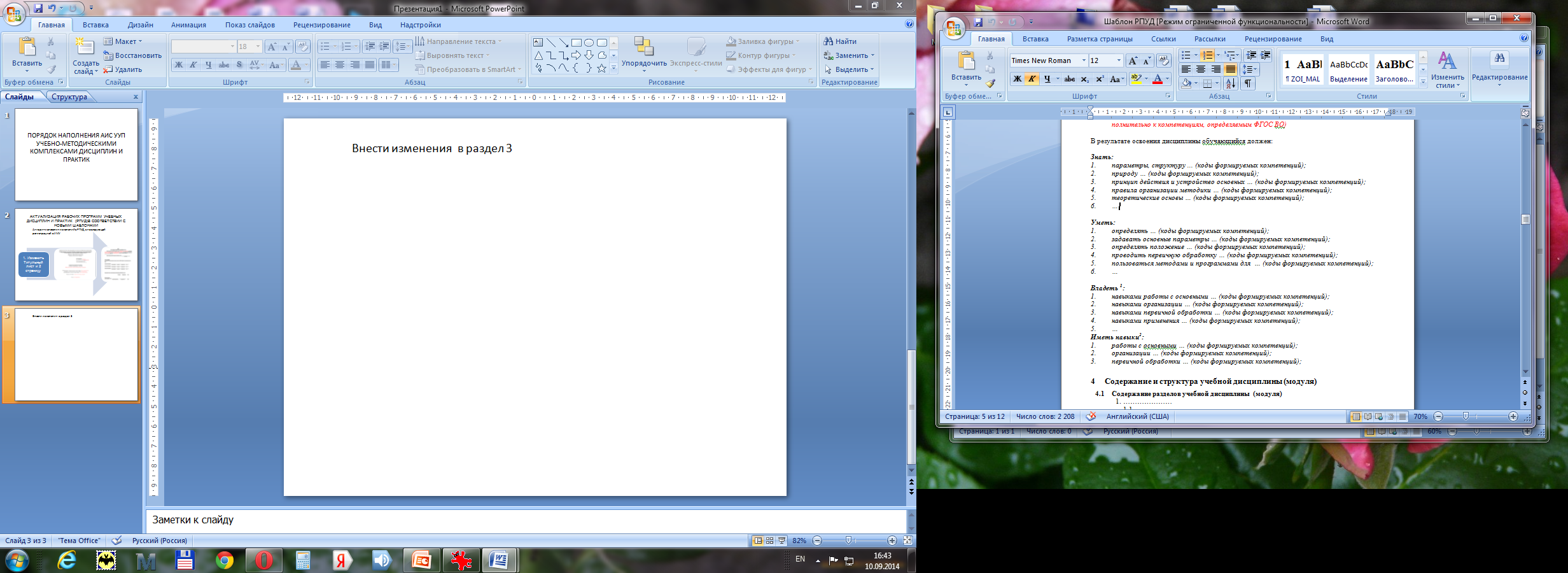 17.09.2014
19
Внести изменения  в пункт 4.2. 
Распределение часов по семестрам и видам занятий
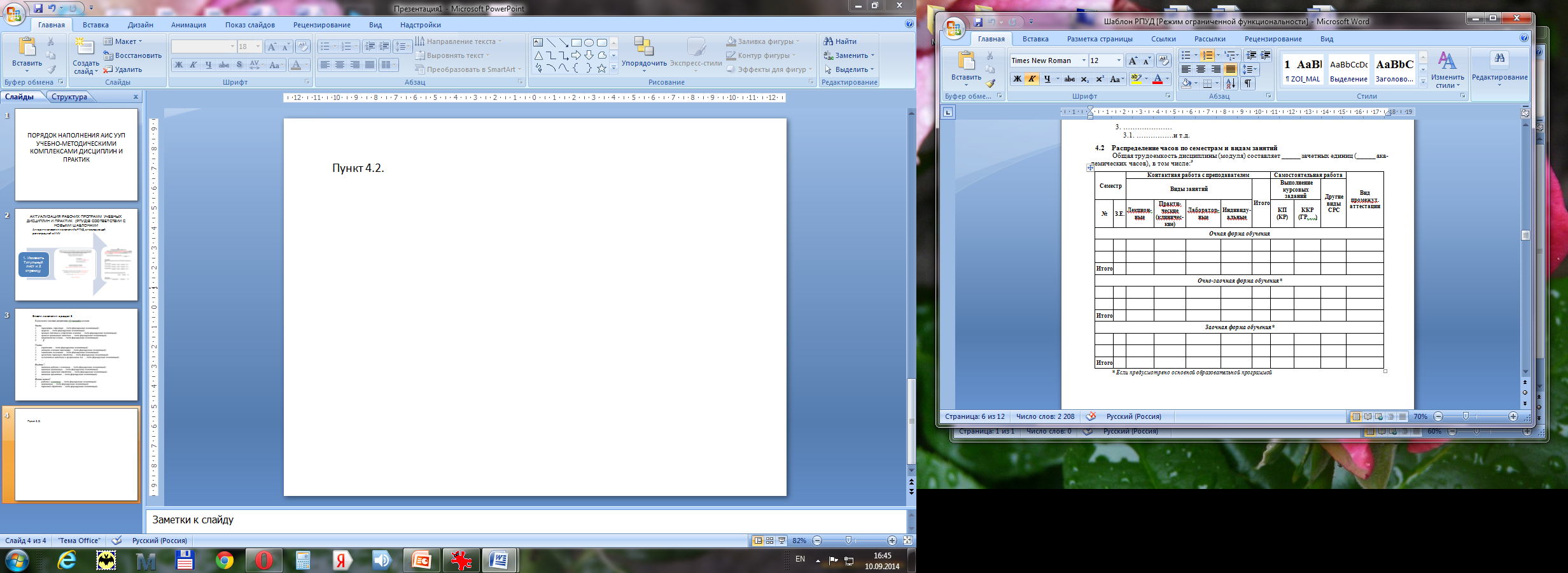 17.09.2014
20
ТРЕБОВАНИЯ  ФГОС
Высшее учебное заведение, реализующее ООП  подготовки  специалиста (бакалавра, магистра), должно располагать материально-технической базой, обеспечивающей проведение всех видов дисциплинарной и междисциплинарной подготовки, лабораторной, практической и научно-исследовательской работы обучающихся, предусмотренных учебным планом вуза и соответствующей действующим санитарным и противопожарным правилам и нормам.
Библиотечный фонд должен быть укомплектован печатными и (или) электронными изданиями основной учебной литературы по дисциплинам базовой части всех циклов, изданными за последние 10 лет (для дисциплин базовой части гуманитарного, социального и экономического цикла  -  за  последние  пять  лет),  из расчета не менее 25 экземпляров таких изданий на каждые 100 обучающихся. 
Фонд дополнительной литературы помимо учебной должен включать официальные, справочно-библиографические и специализированные периодические 
издания в расчете 1-2 экземпляров на каждые 100 обучающихся.
Научно-исследовательская работа является обязательным разделом ООП подготовки специалиста . 
Она направлена на комплексное формирование общекультурных и профессиональных компетенций в соответствии с требованиями ФГОС ВПО.
17.09.2014
21
Внести изменения  в раздел 6 
Материально-техническое обеспечение дисциплины (модуля)
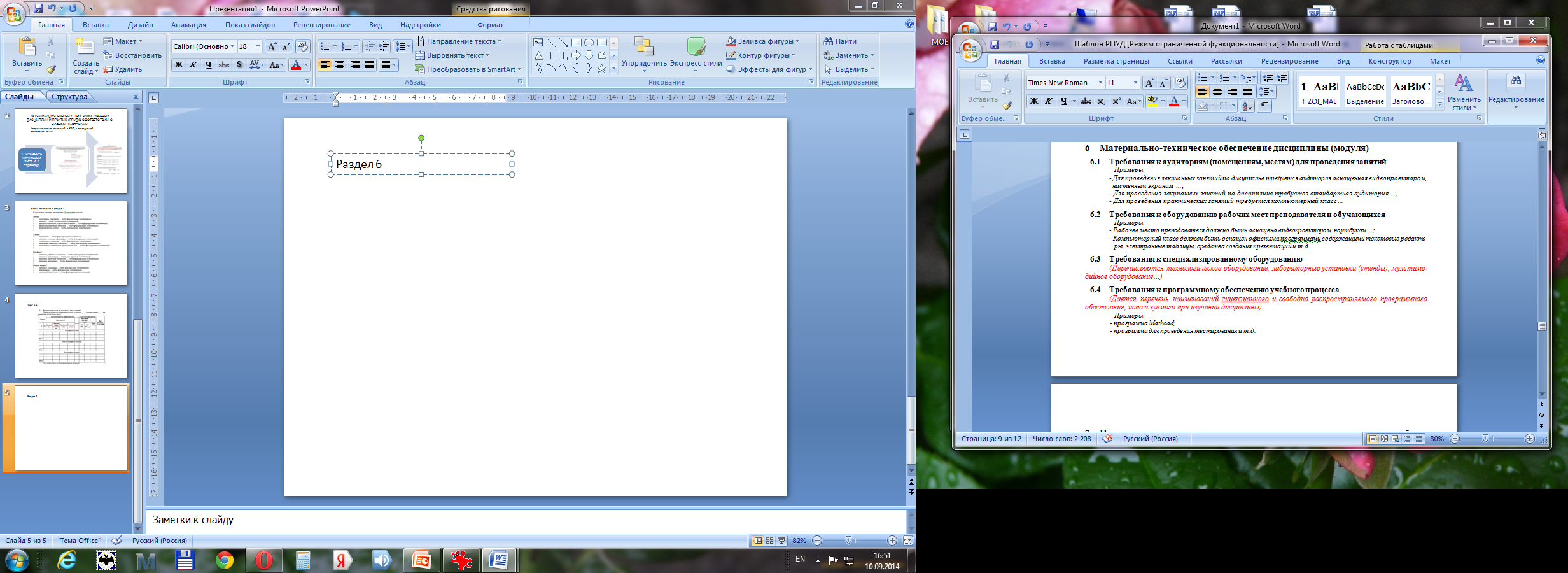 17.09.2014
22
Внести изменения в Раздел 7
Порядок проведения текущего контроля и промежуточных аттестаций. Шкалы оценок
Пункт 7.2. Система оценки достижений обучающегося по дисциплине (модулю)
* Максимальная сумма баллов по пунктам 1-4 таблицы должна равняться 60
** В случае отказа обучающегося от результатов  рубежного контроля
17.09.2014
23
ТРЕБОВАНИЯ ФГОС
VIII. Требования к оценке качества освоения основных образовательных программ подготовки специалиста
Оценка  качества  освоения  ООП  подготовки  специалиста  должна  включать  текущий контроль  успеваемости,  промежуточную  аттестацию  обучающихся  и  итоговую  государственную  аттестацию выпускников.
Для аттестации обучающихся на соответствие их персональных достижений поэтапным требованиям соответствующей ООП подготовки специалиста (текущий контроль успеваемости и промежуточная аттестация) создаются фонды оценочных средств, включающие типовые задания, контрольные работы, тесты и методы контроля,  позволяющие оценить знания, умения и уровень приобретенных компетенций. Фонды оценочных средств разрабатываются и утверждаются вузом.
17.09.2014
24
Пункт 7.3. Система оценки компетенций или их элементов, сформированных у обучающихся в ходе освоения 
дисциплины (модуля)
17.09.2014
25
Изменить раздел 8.
Оценочные средства для текущего контроля успеваемости 
и промежуточных аттестаций
Фонд оценочных средств для текущего контроля успеваемости и 
промежуточной аттестации обучающихся по дисциплине (модулю) 
описан в приложении к рабочей программе учебной дисциплины (модуля).
Примеры оценочных средств для текущего контроля успеваемости
(Приводятся 2-3 образца оценочных средств)

Примеры оценочных средств для промежуточных аттестаций
(Приводятся 2-3 образца оценочных средств)
17.09.2014
26
Добавить Раздел 9 
Учебно-методическое обеспечение дисциплины (модуля)
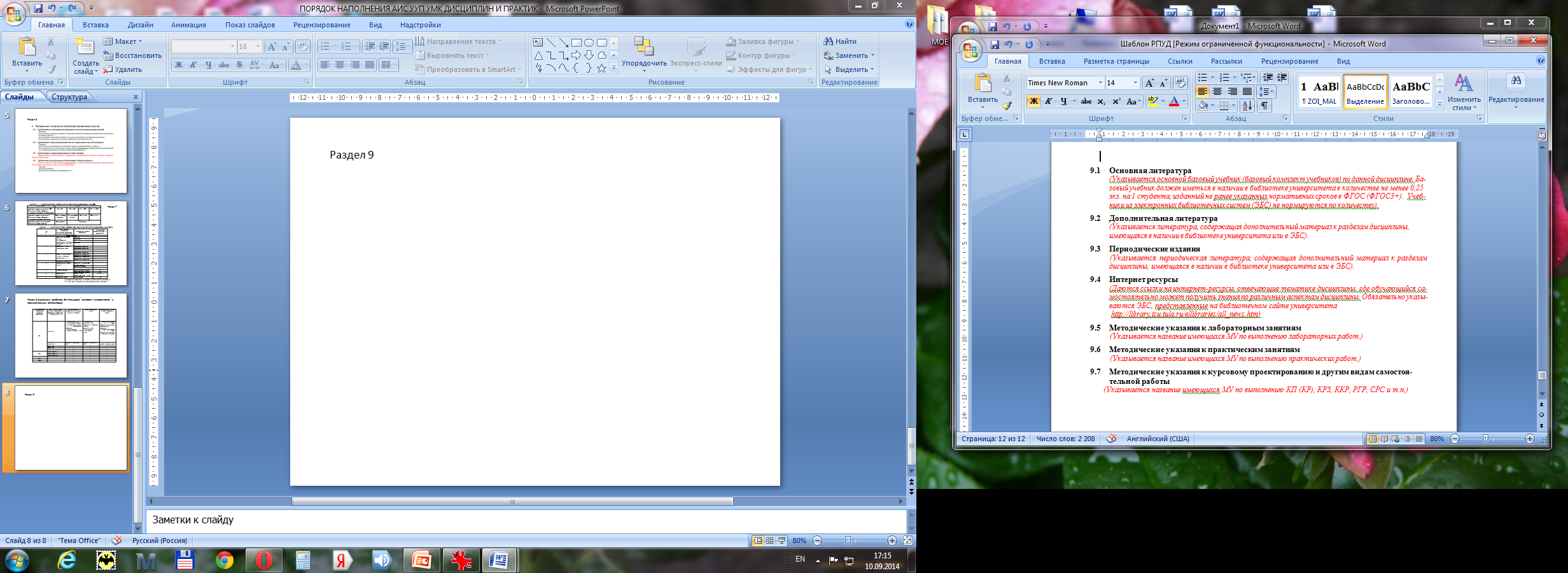 17.09.2014
27
17.09.2014
28
РАЗМЕЩЕНИЕ УМКД В ИНТЕРНЕТ-ОБОЛОЧКЕ НА САЙТЕ ТулГУ
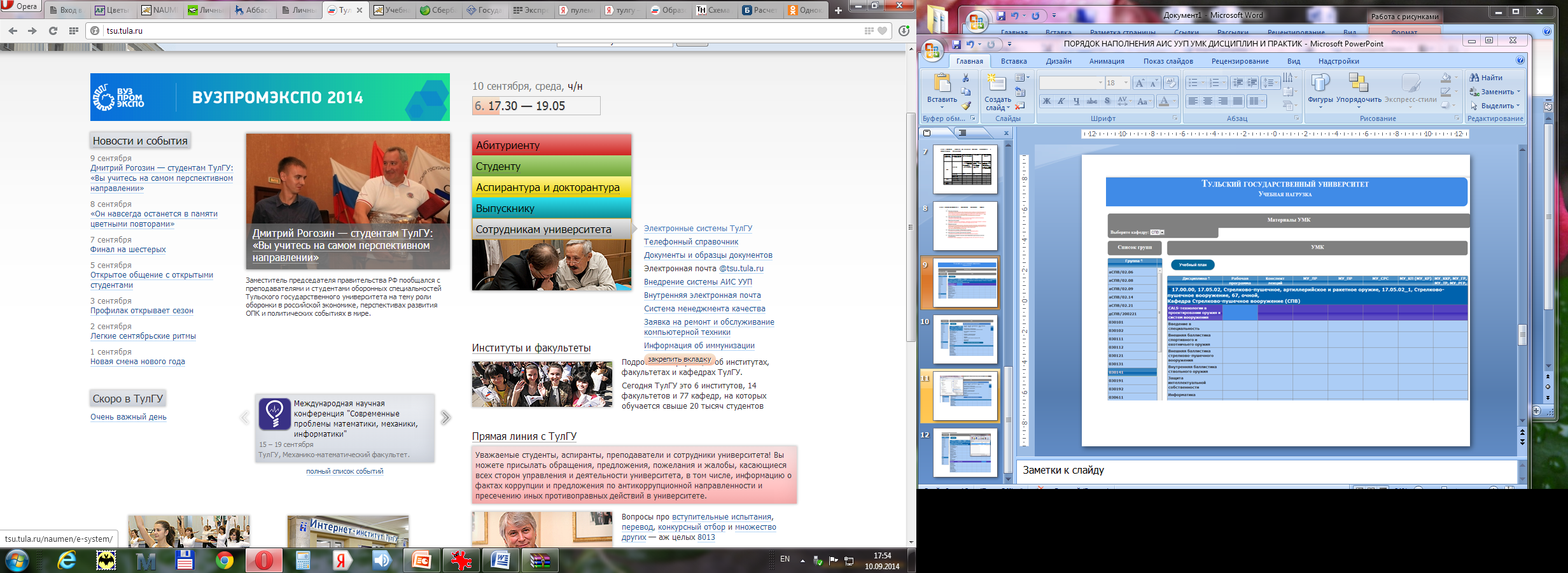 17.09.2014
29
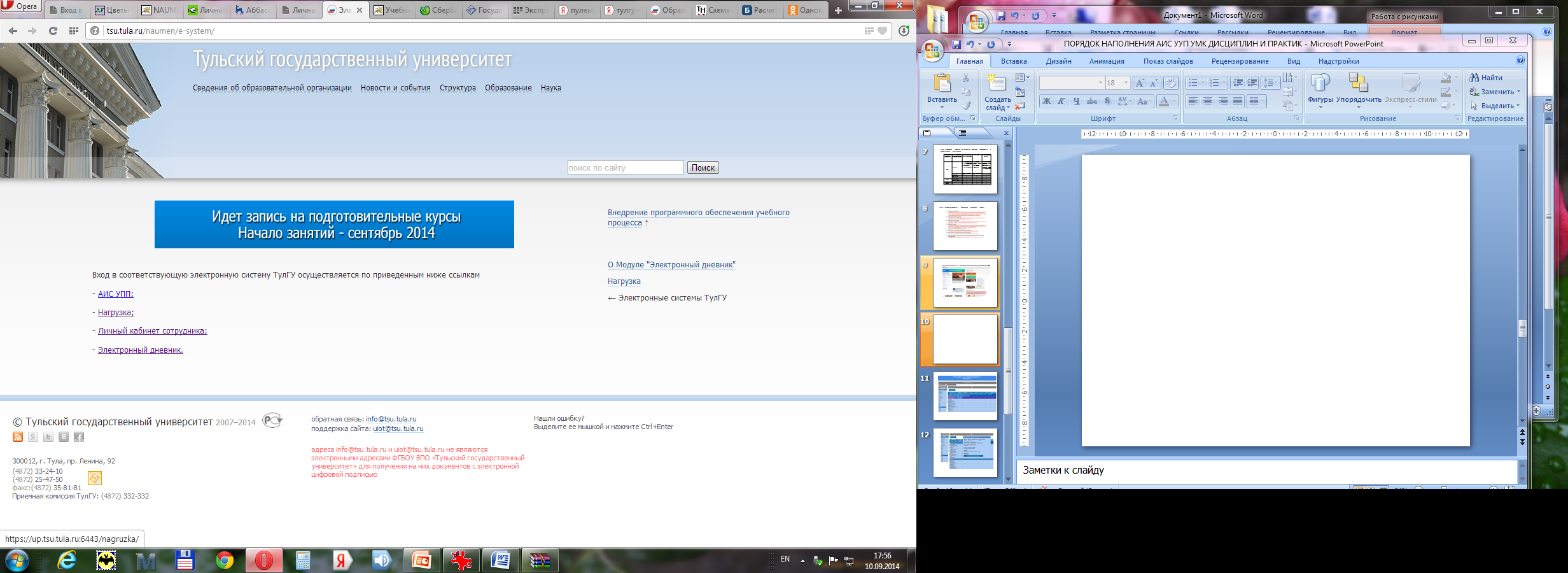 17.09.2014
30
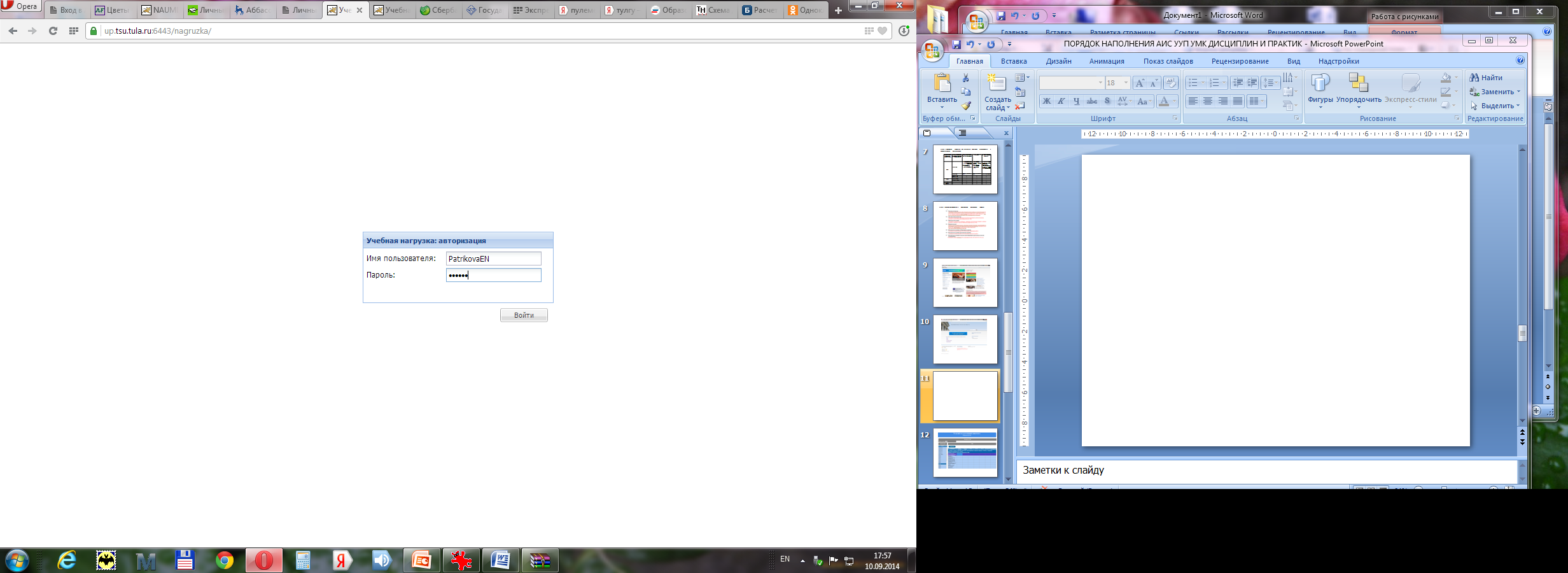 17.09.2014
31
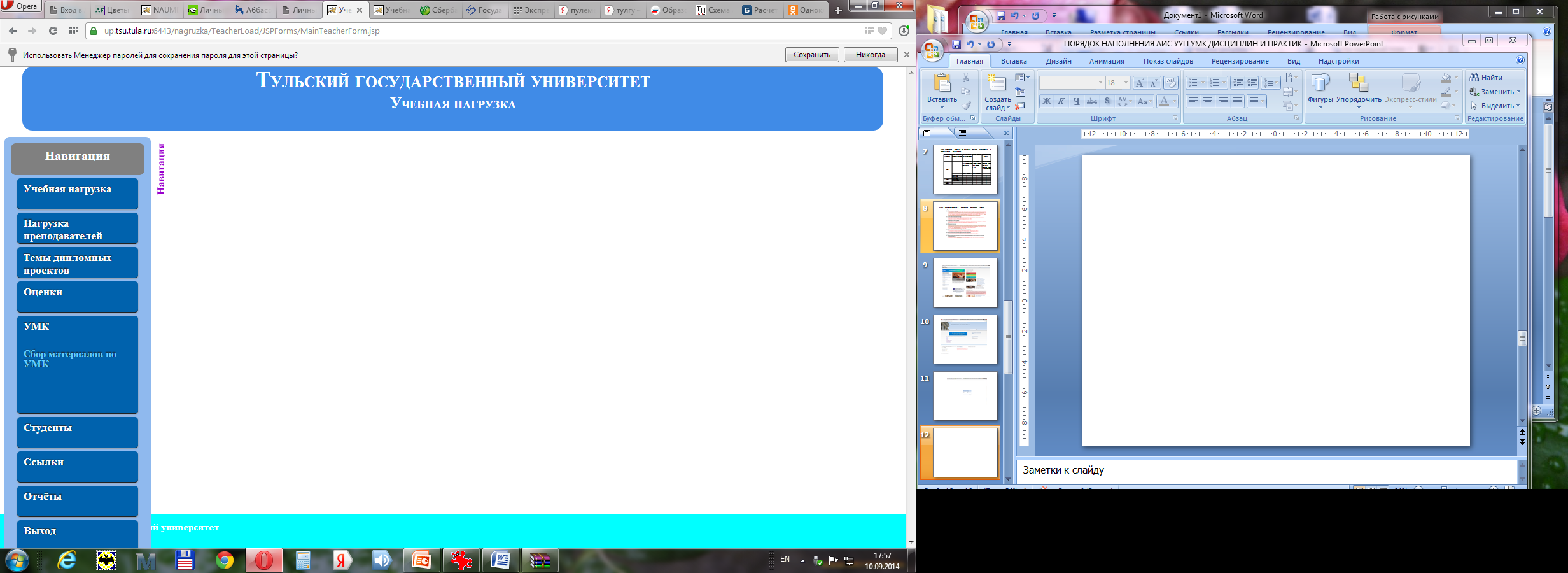 17.09.2014
32
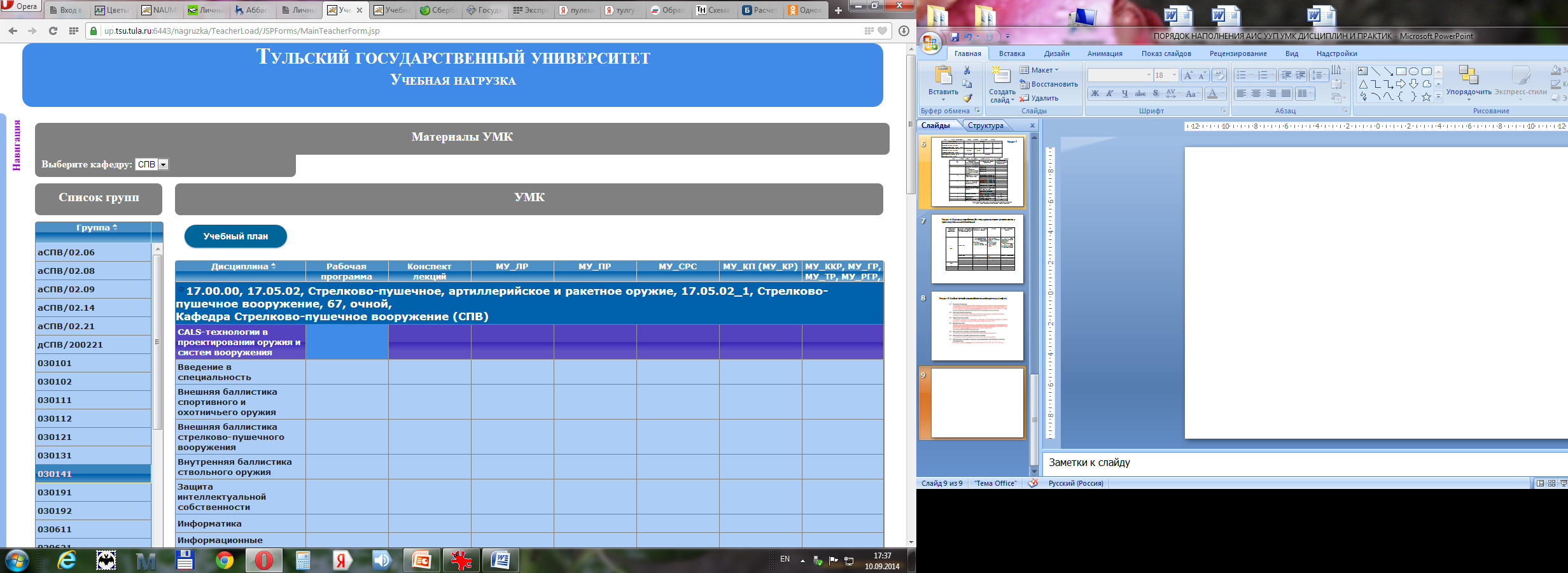 17.09.2014
33
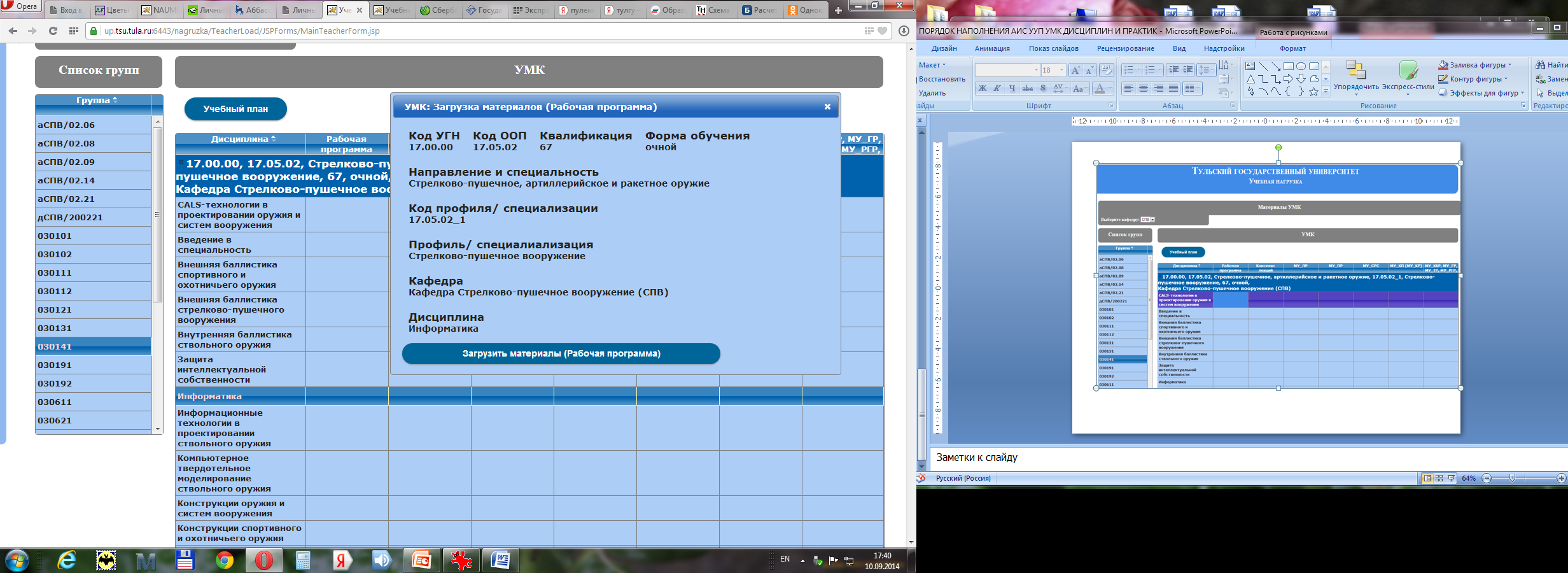 3
1
2 – двойной щелчок левой кнопкой мыши
17.09.2014
34
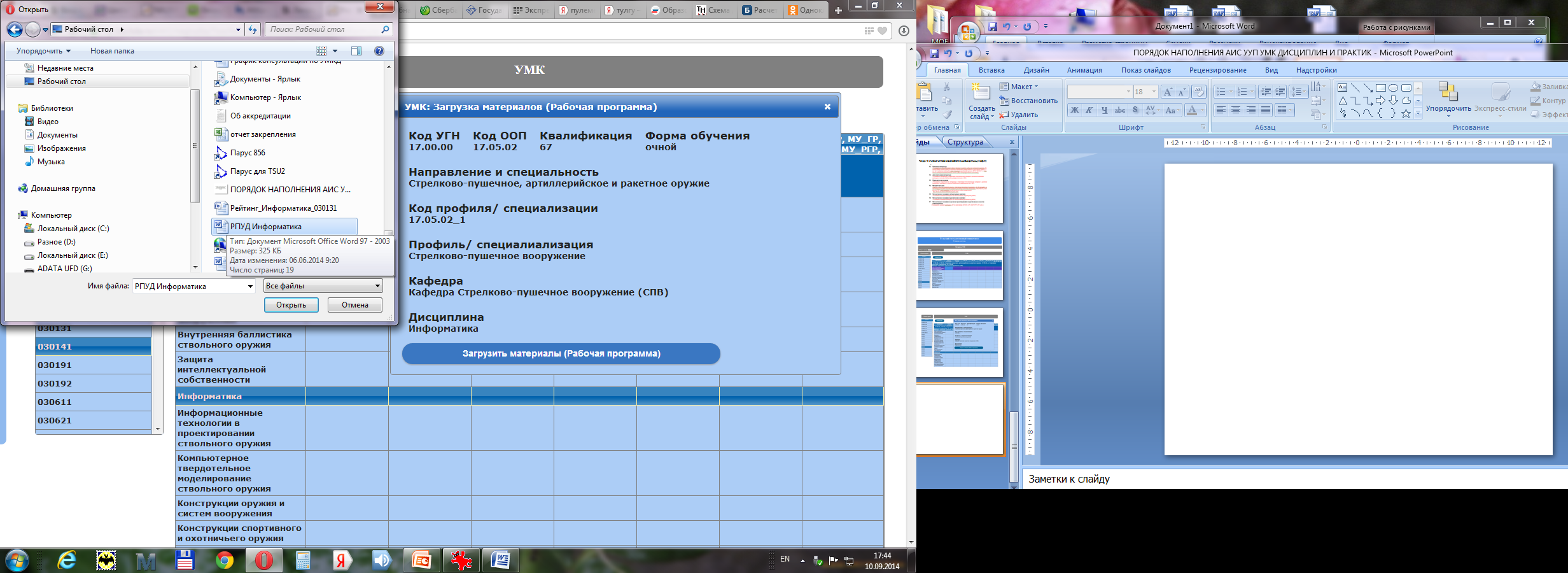 1
2
17.09.2014
35
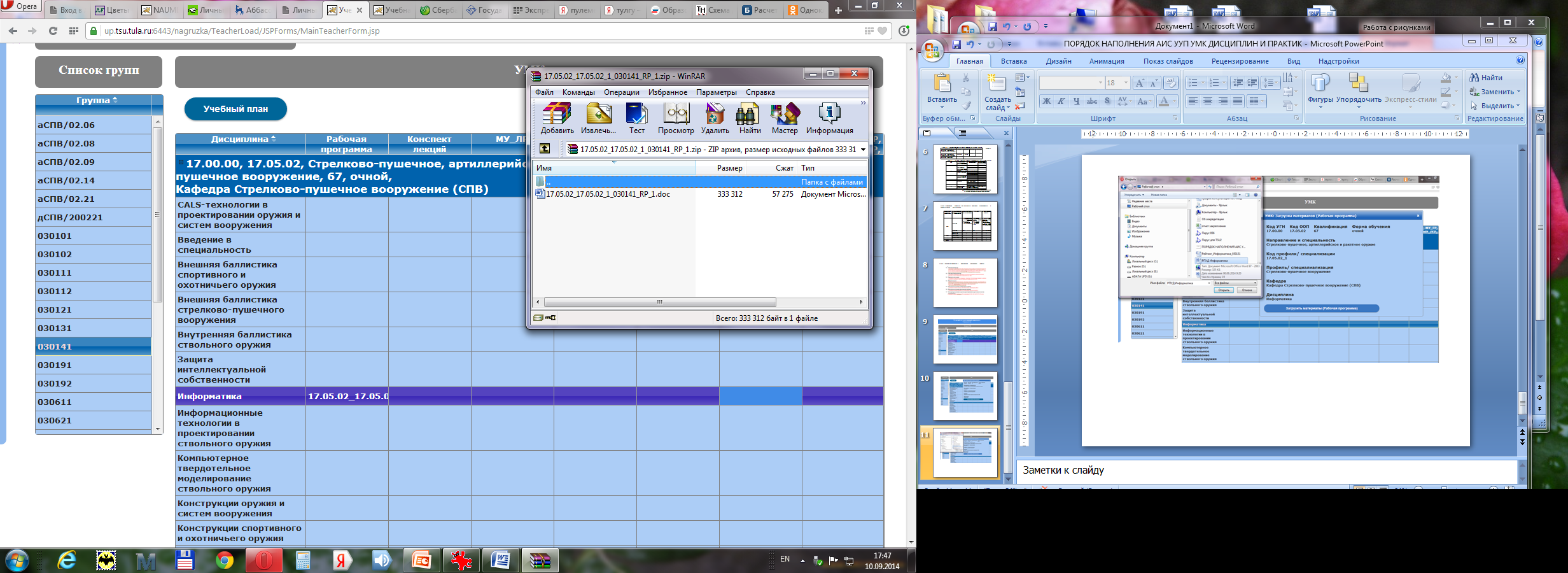 Посмотреть результат
17.09.2014
36
17.09.2014
37
СПАСИБО 
ЗА ВНИМАНИЕ!
17.09.2014
38